РЕЦЕПТ НА КАЖДЫЙ ДЕНЬ
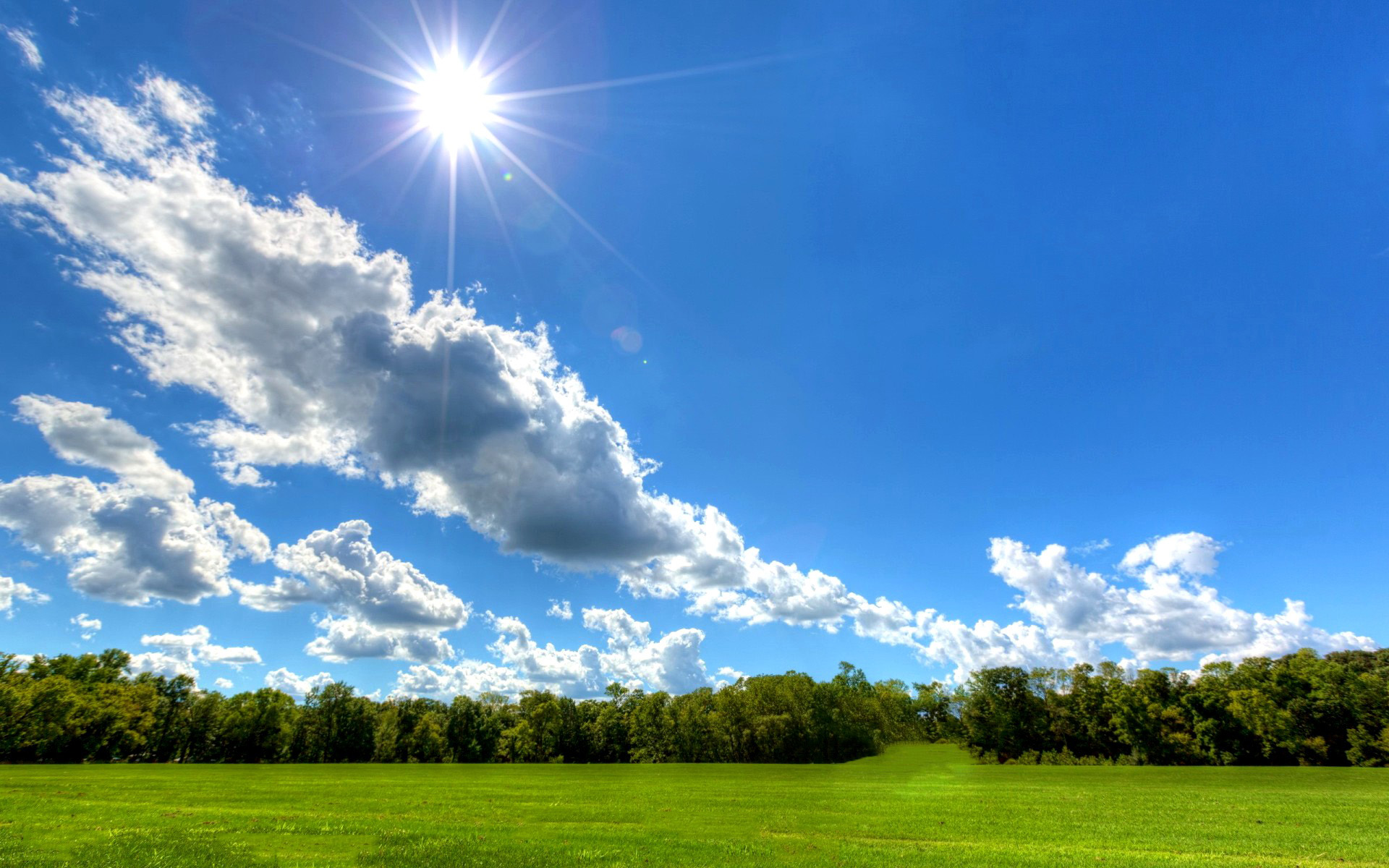 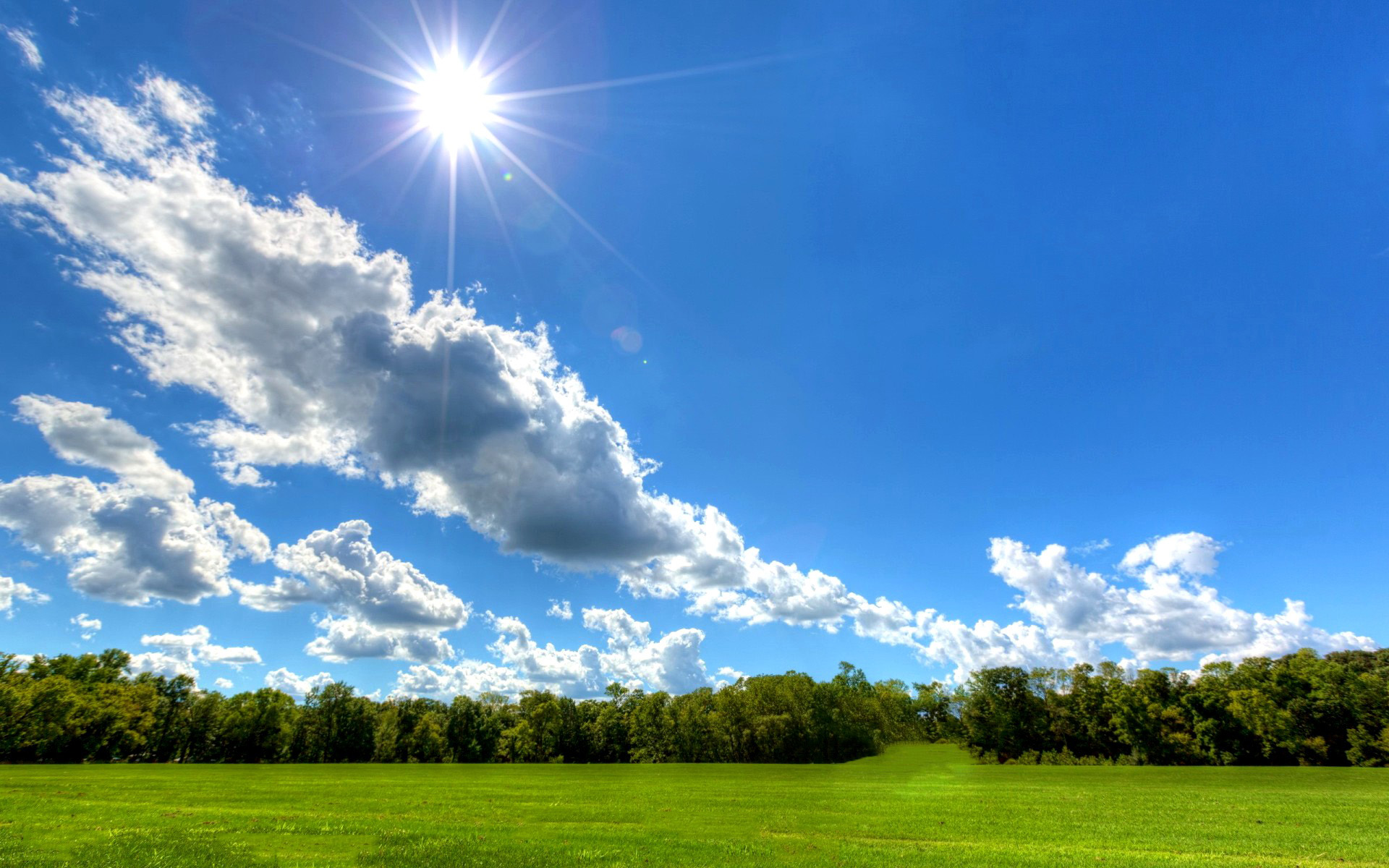 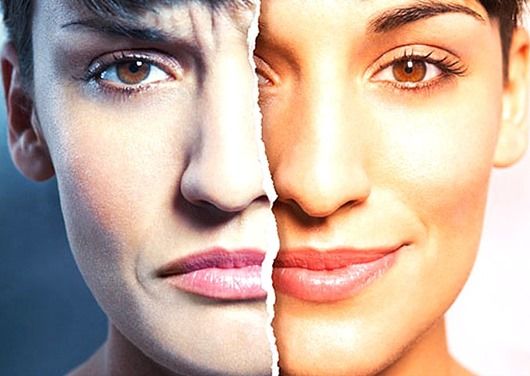 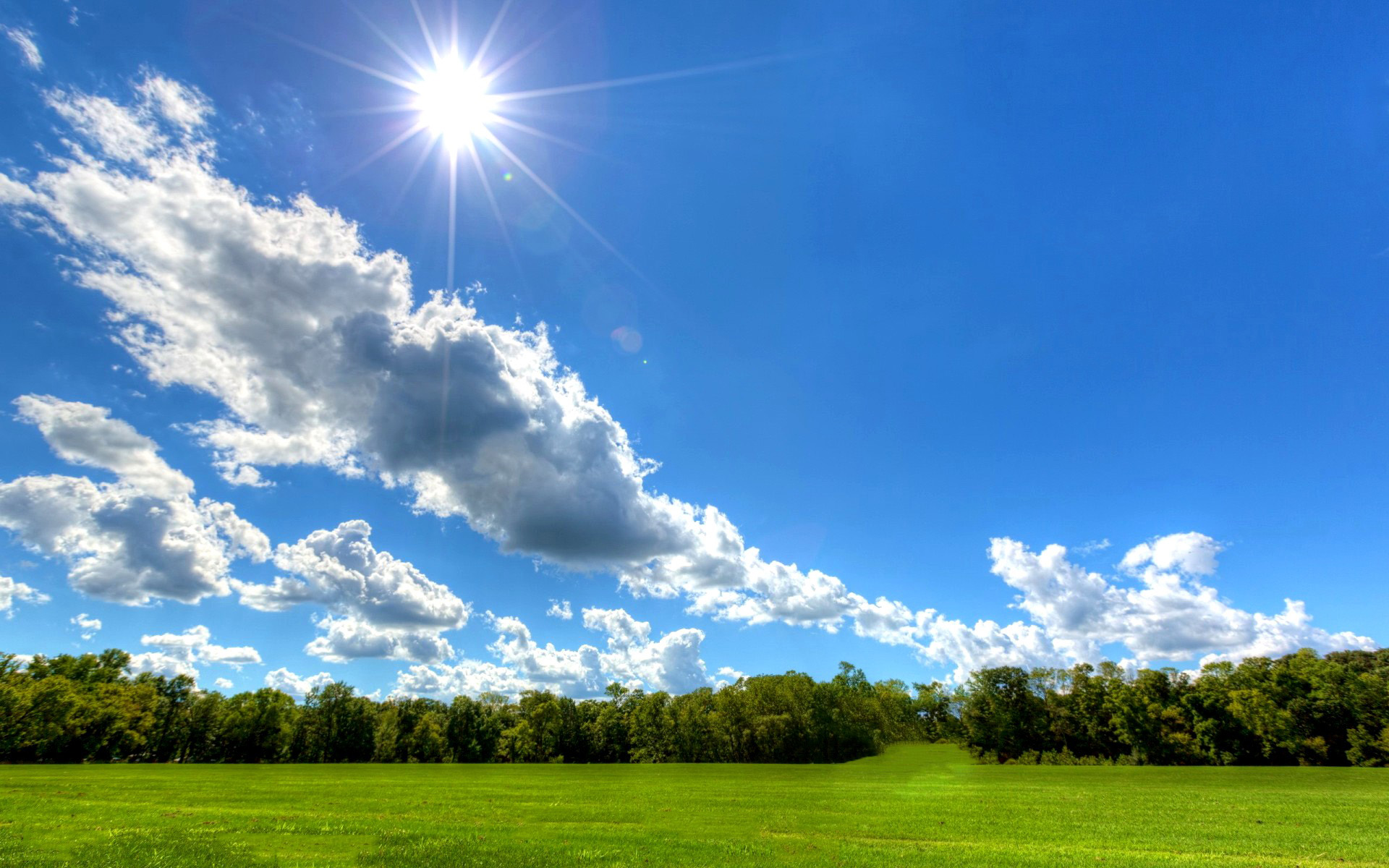 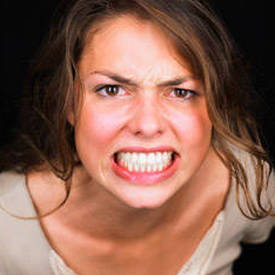 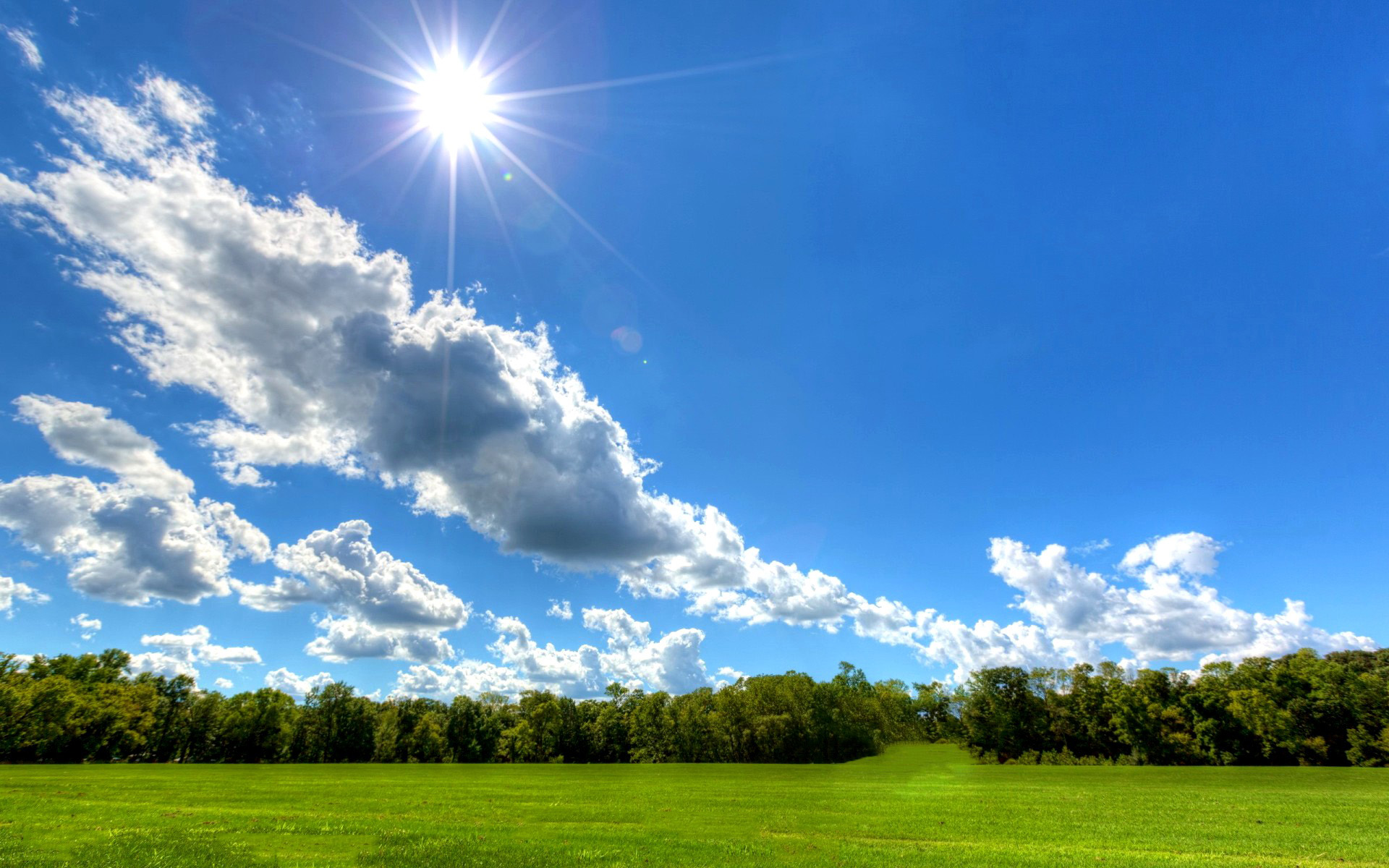 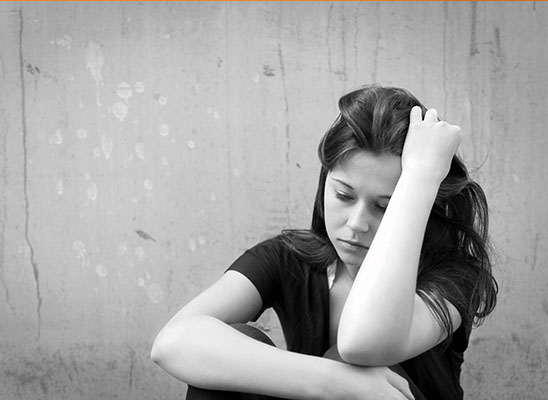 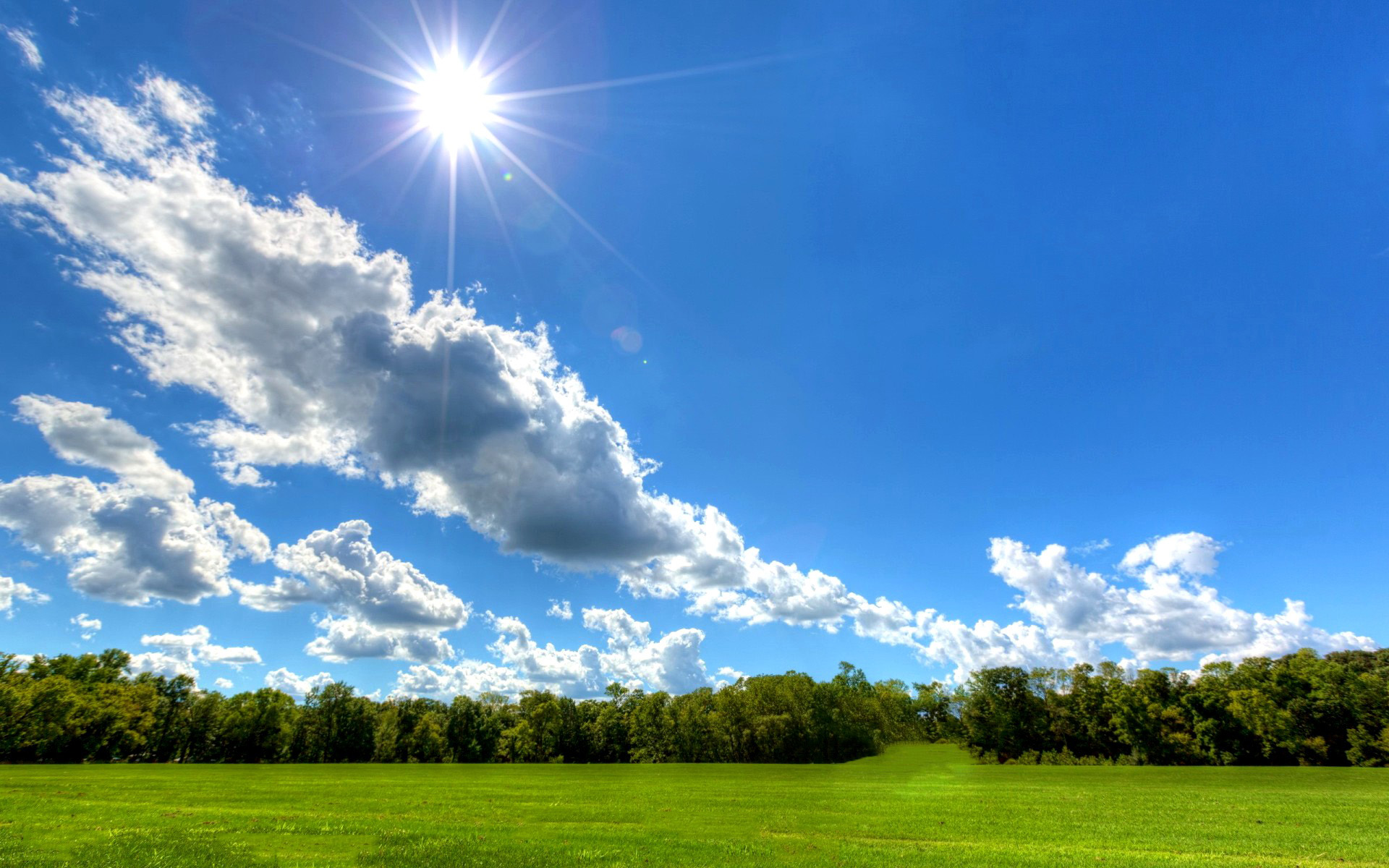 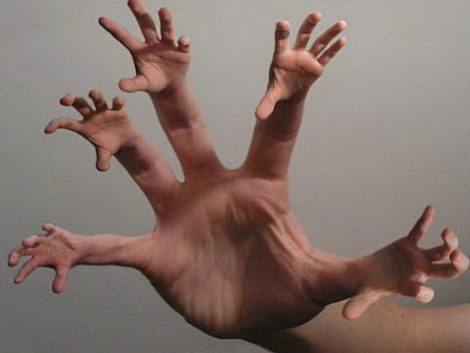 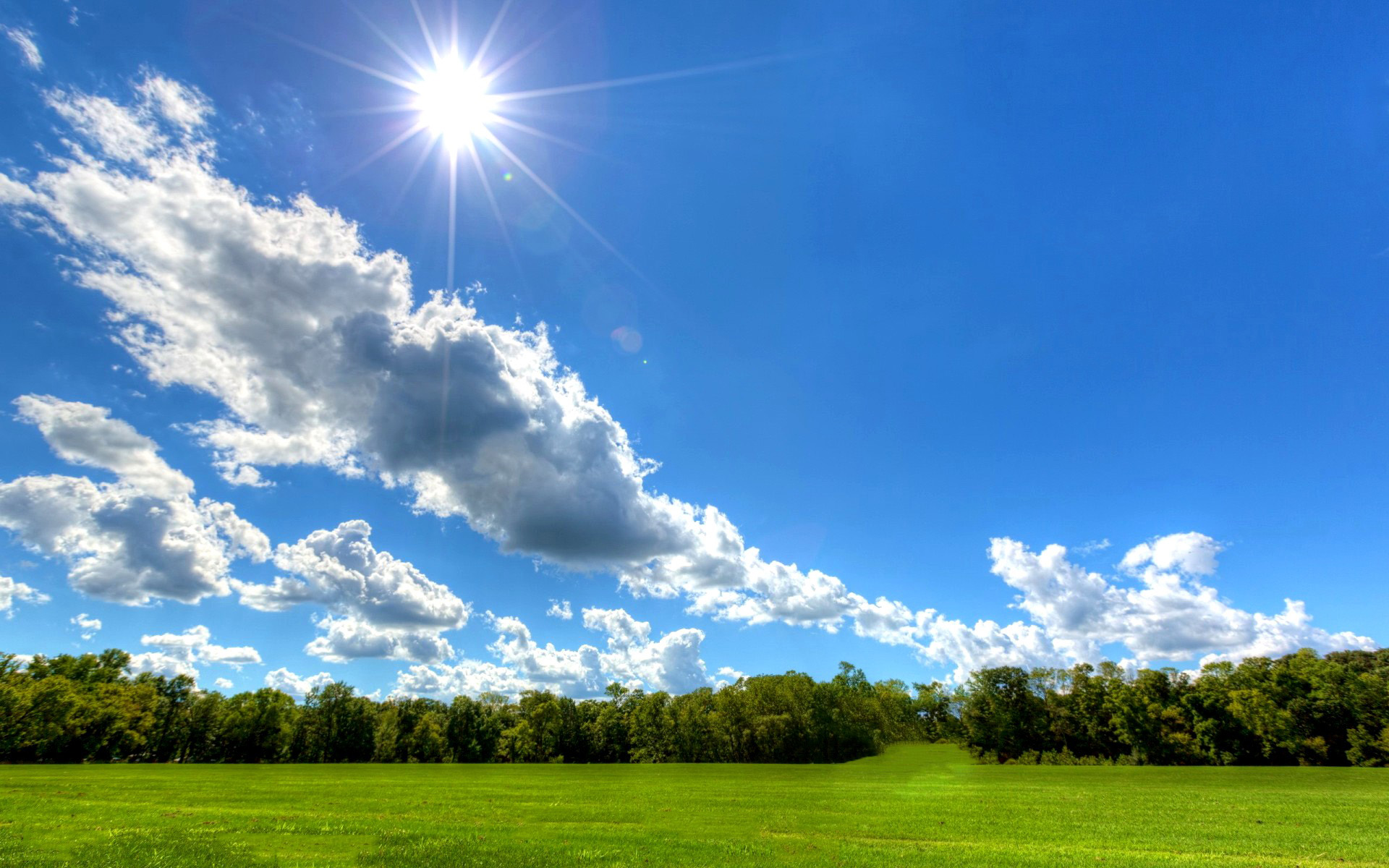 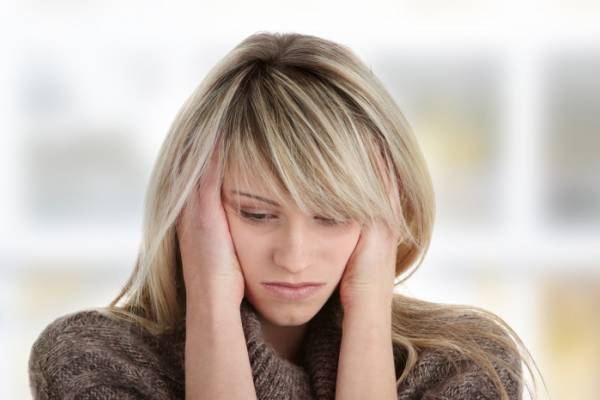 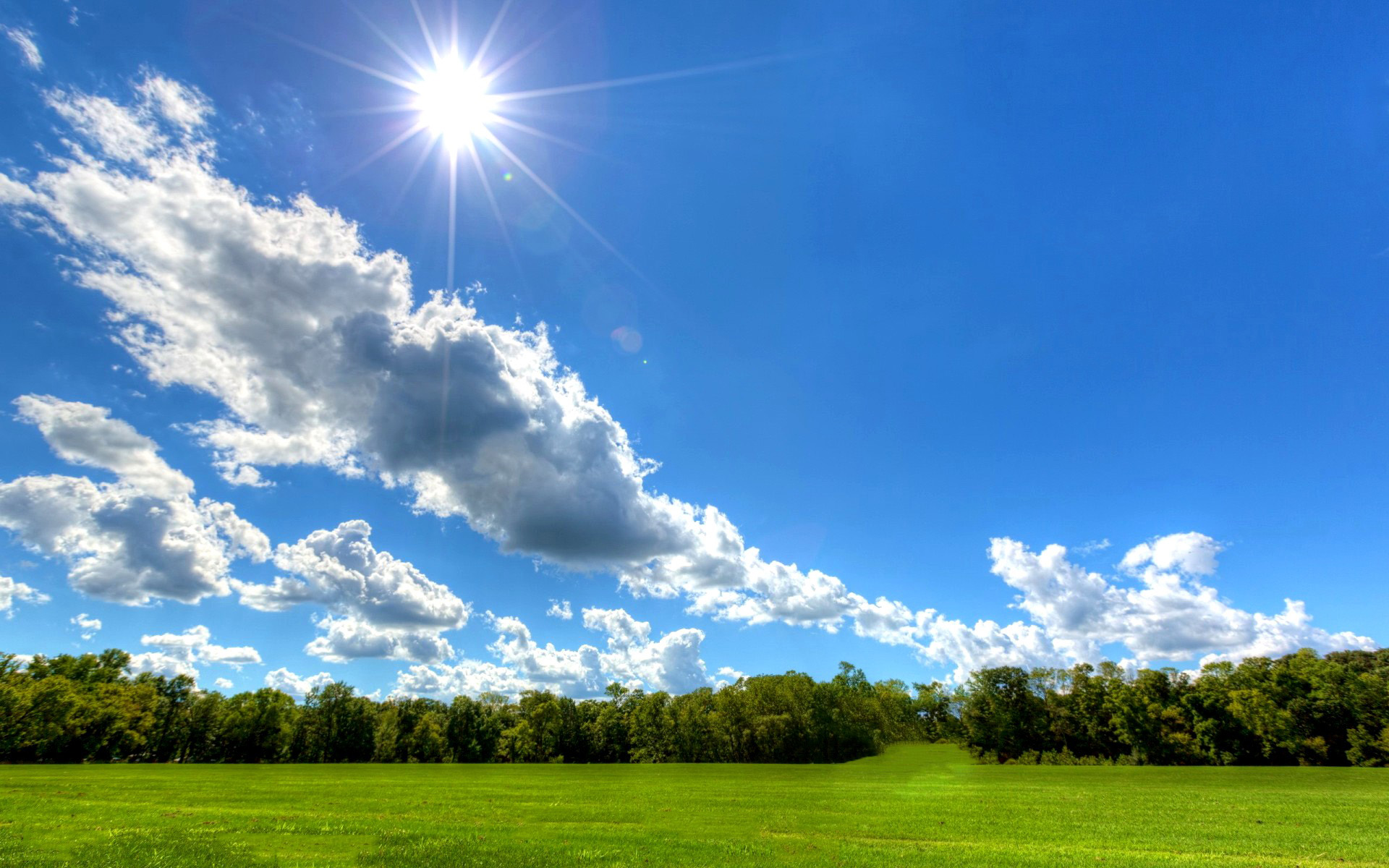 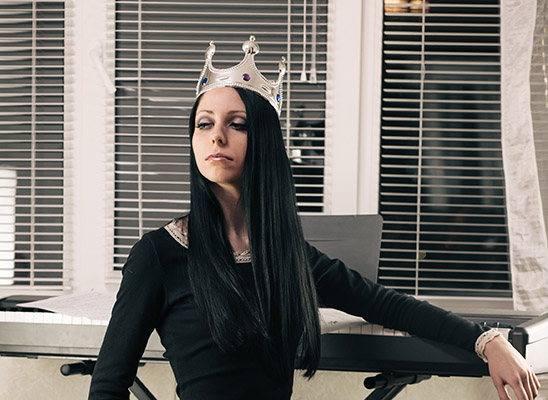 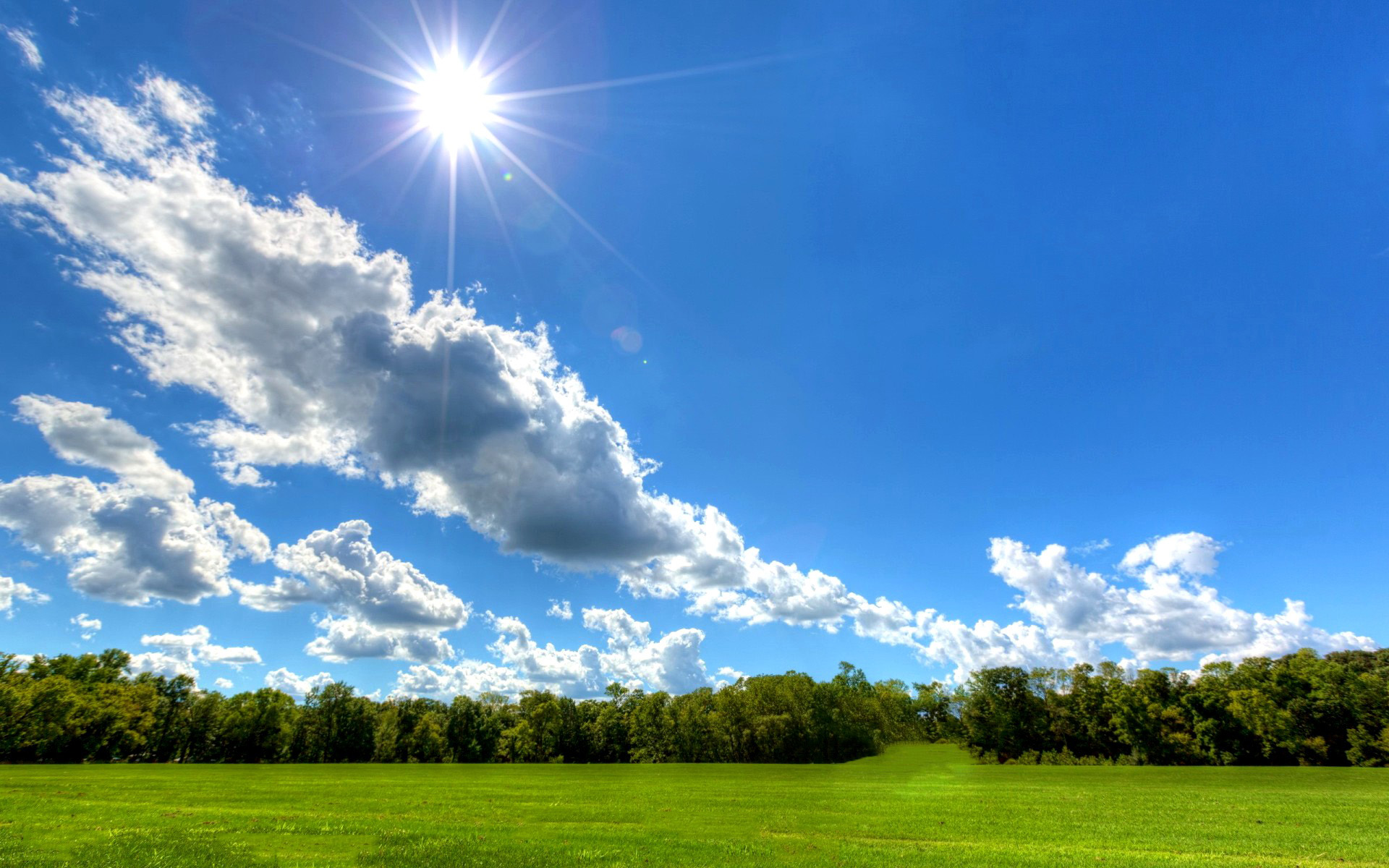 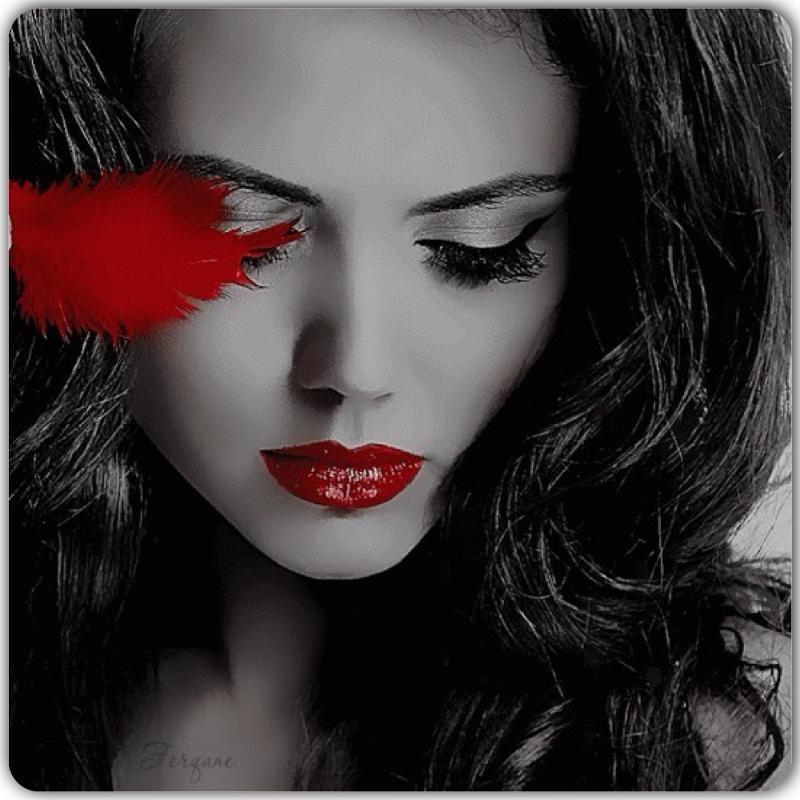 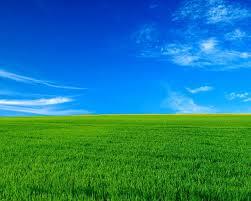 ОПТИМИЗМА
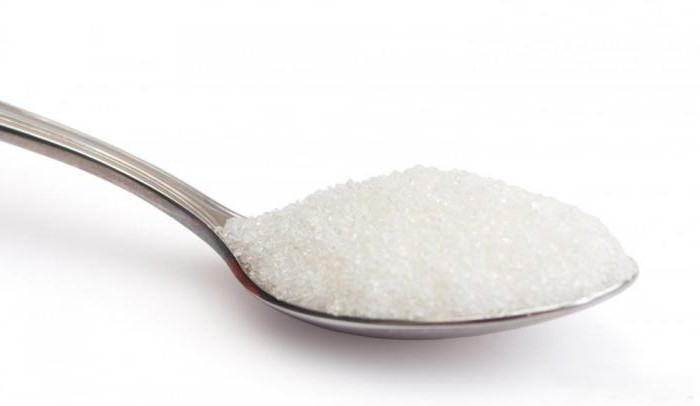 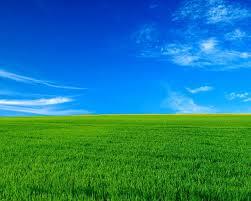 ВЕРЫ
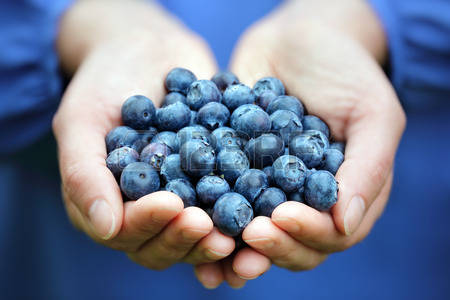 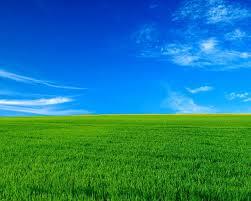 ТЕРПЕНИЯ
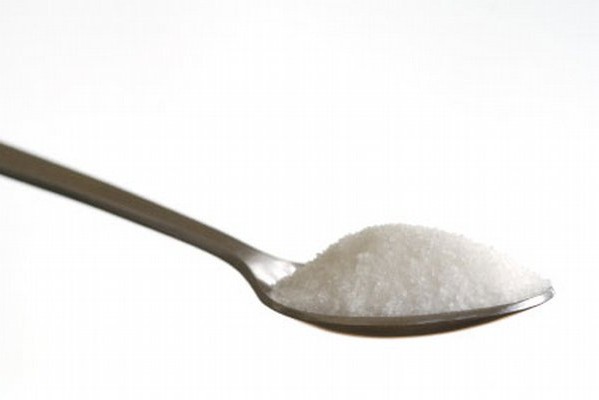 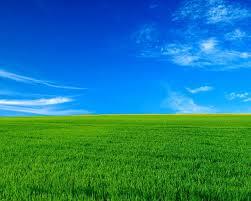 ТЕРПИМОСТИ
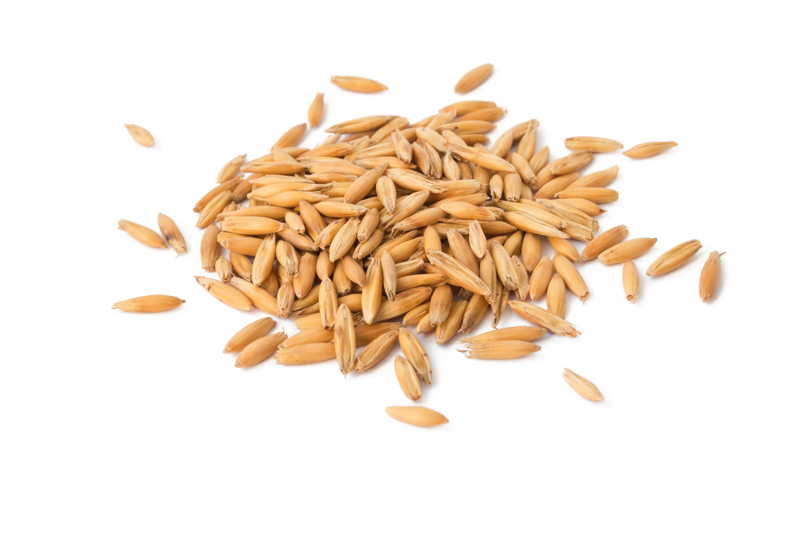 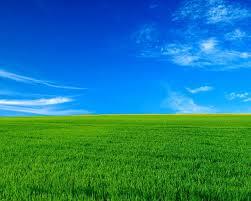 ВЕЖЛИВОСТИ
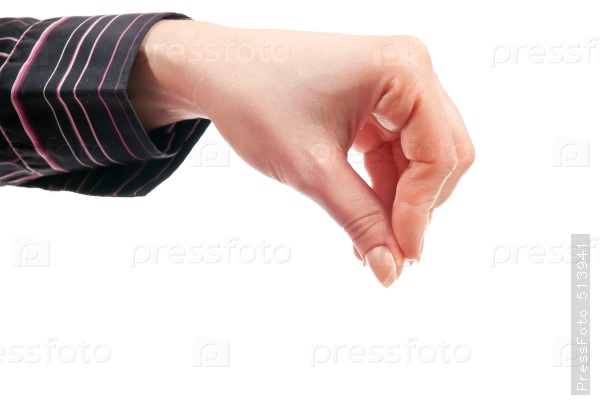 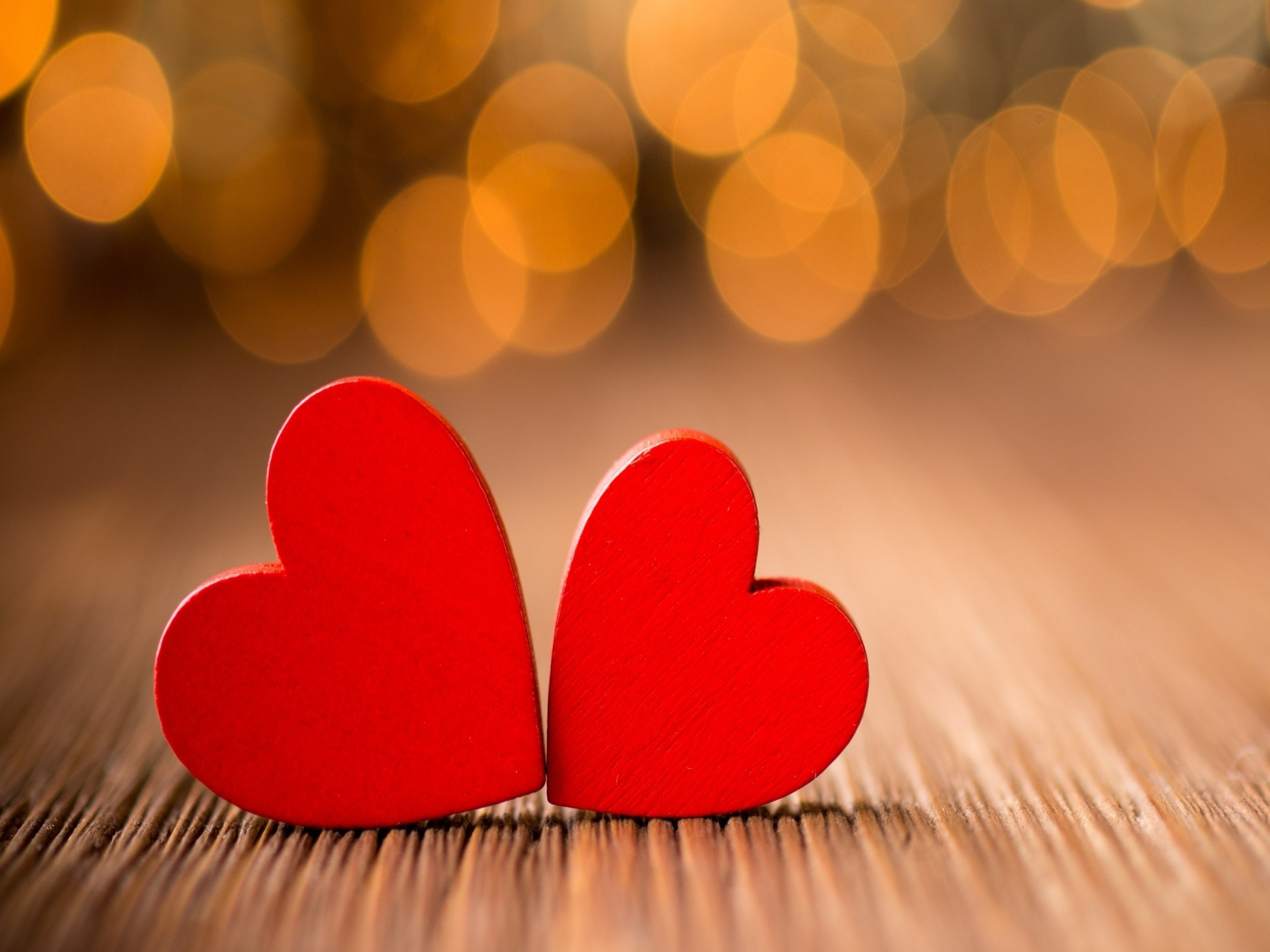 ЛЮБОВЬ
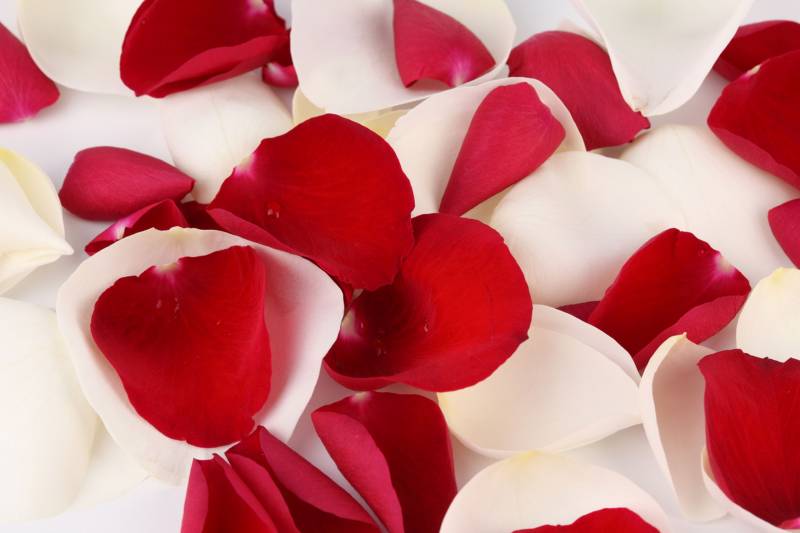 ДОБРОТА
ВНИМАНИЕ
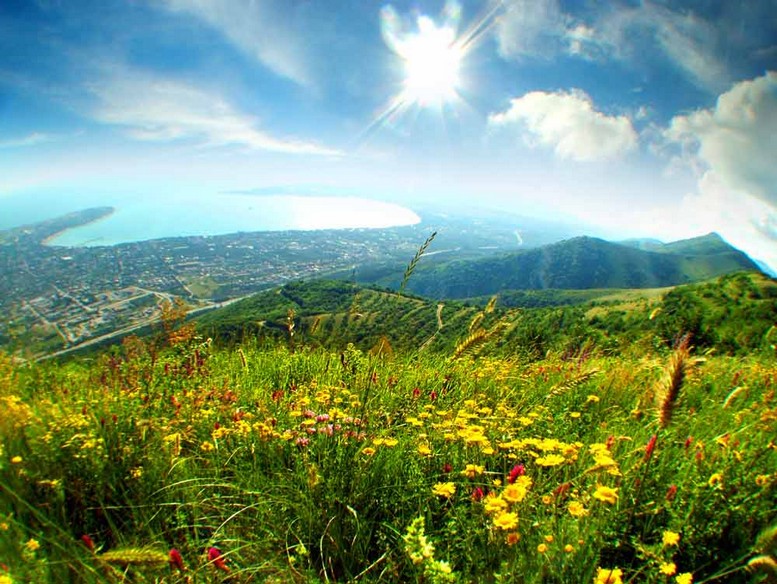 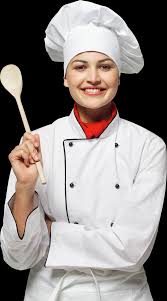